LINGERIE BIDS
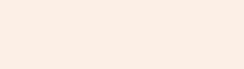 SPRING/SUMMER 2023
Deliveries
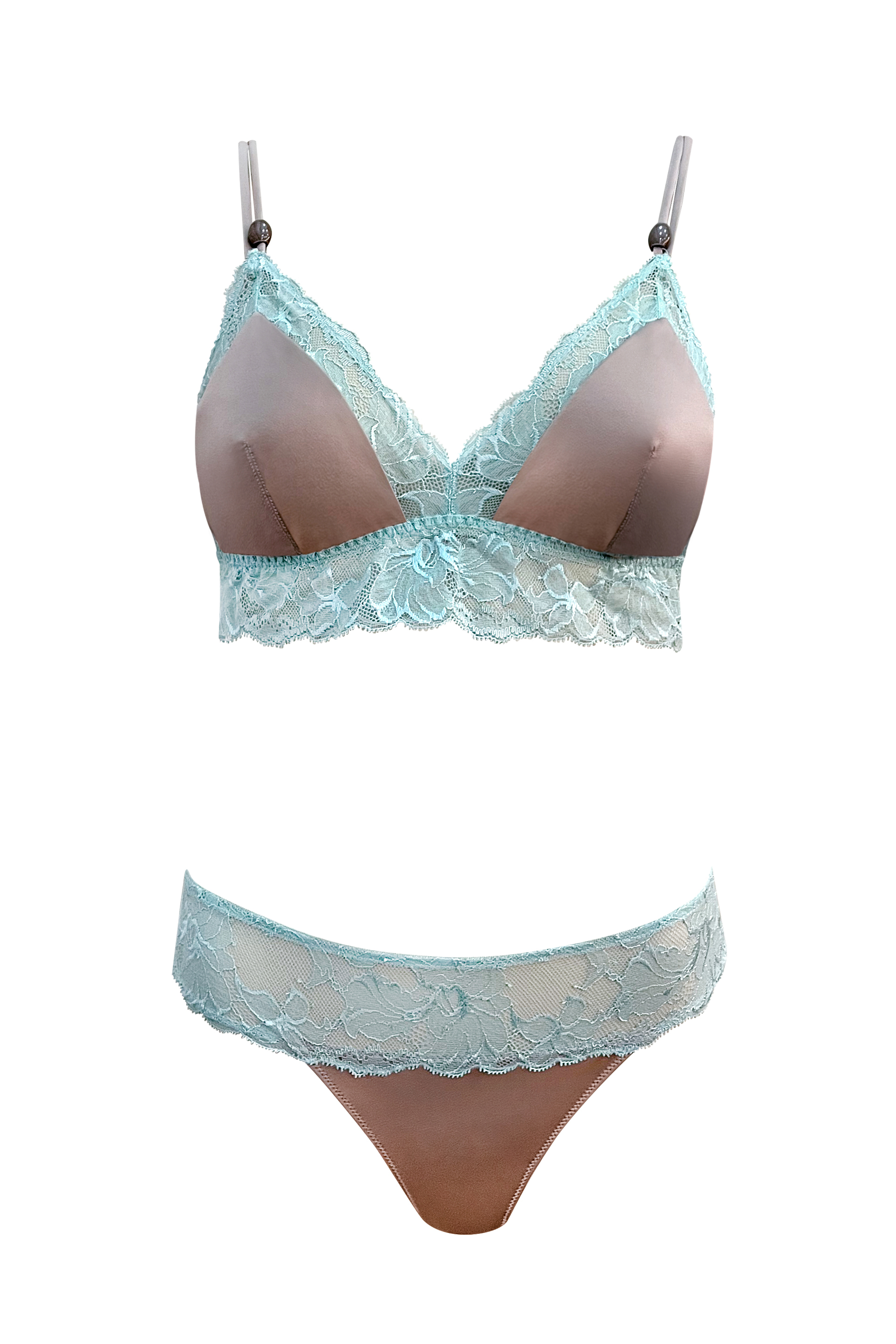 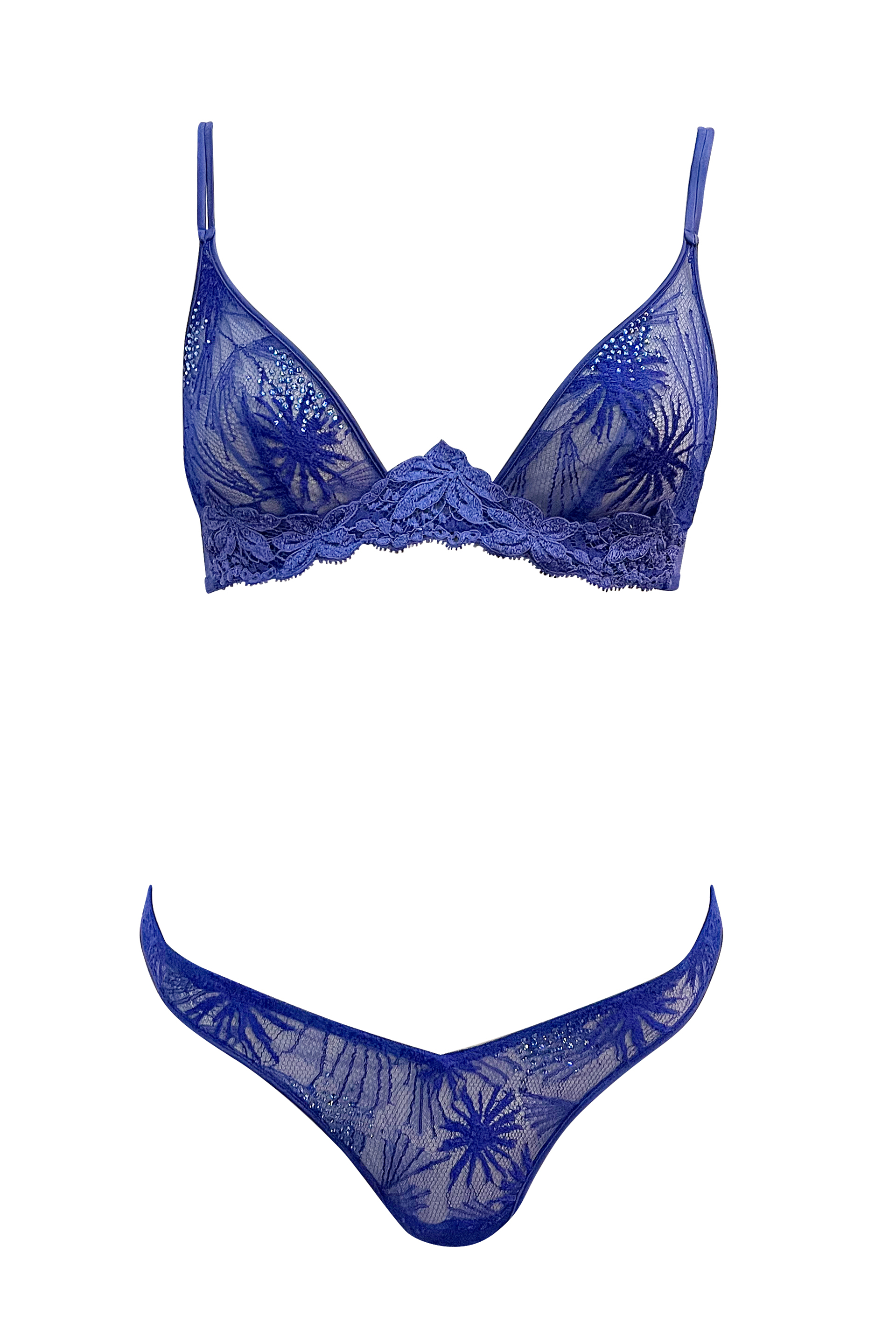 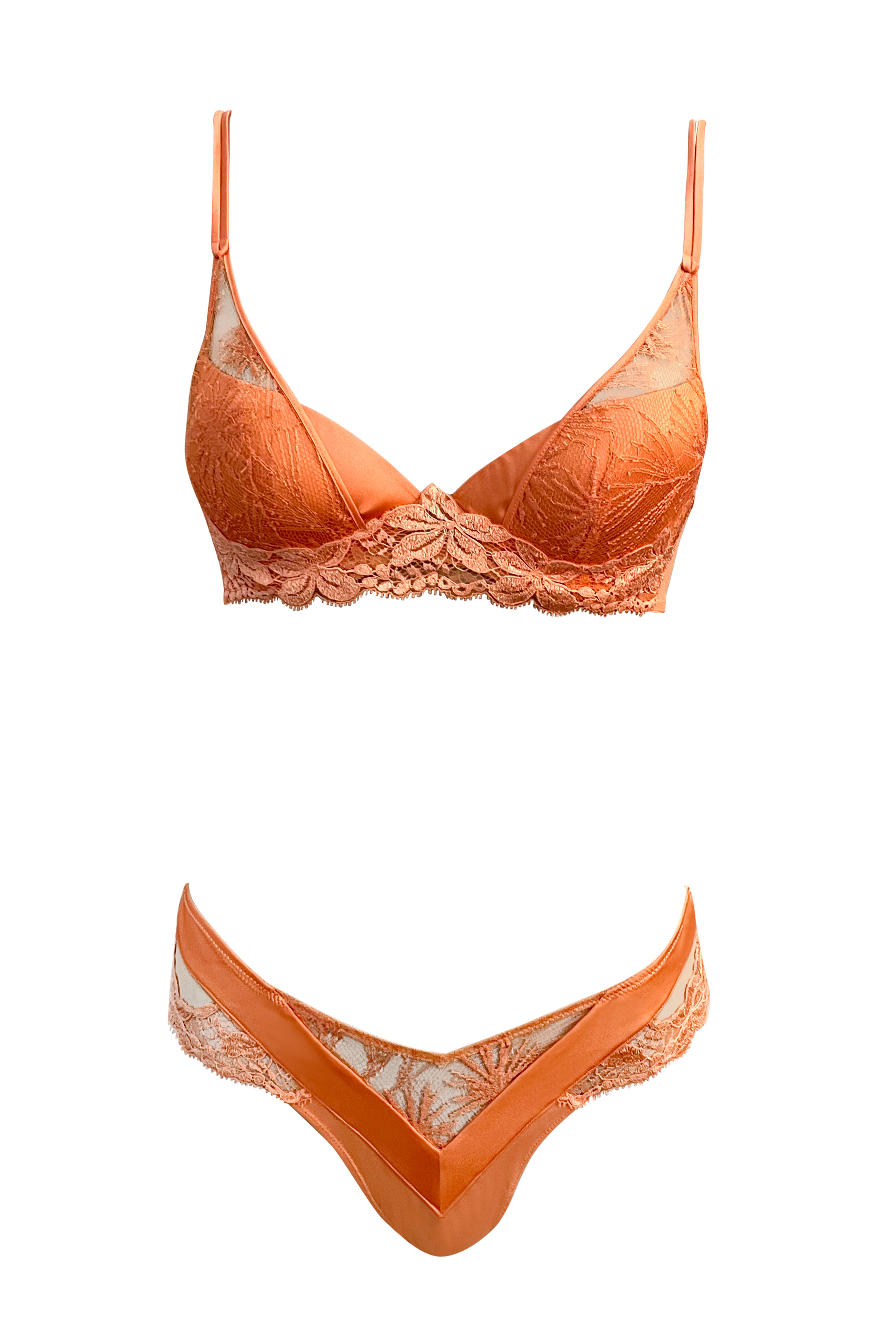 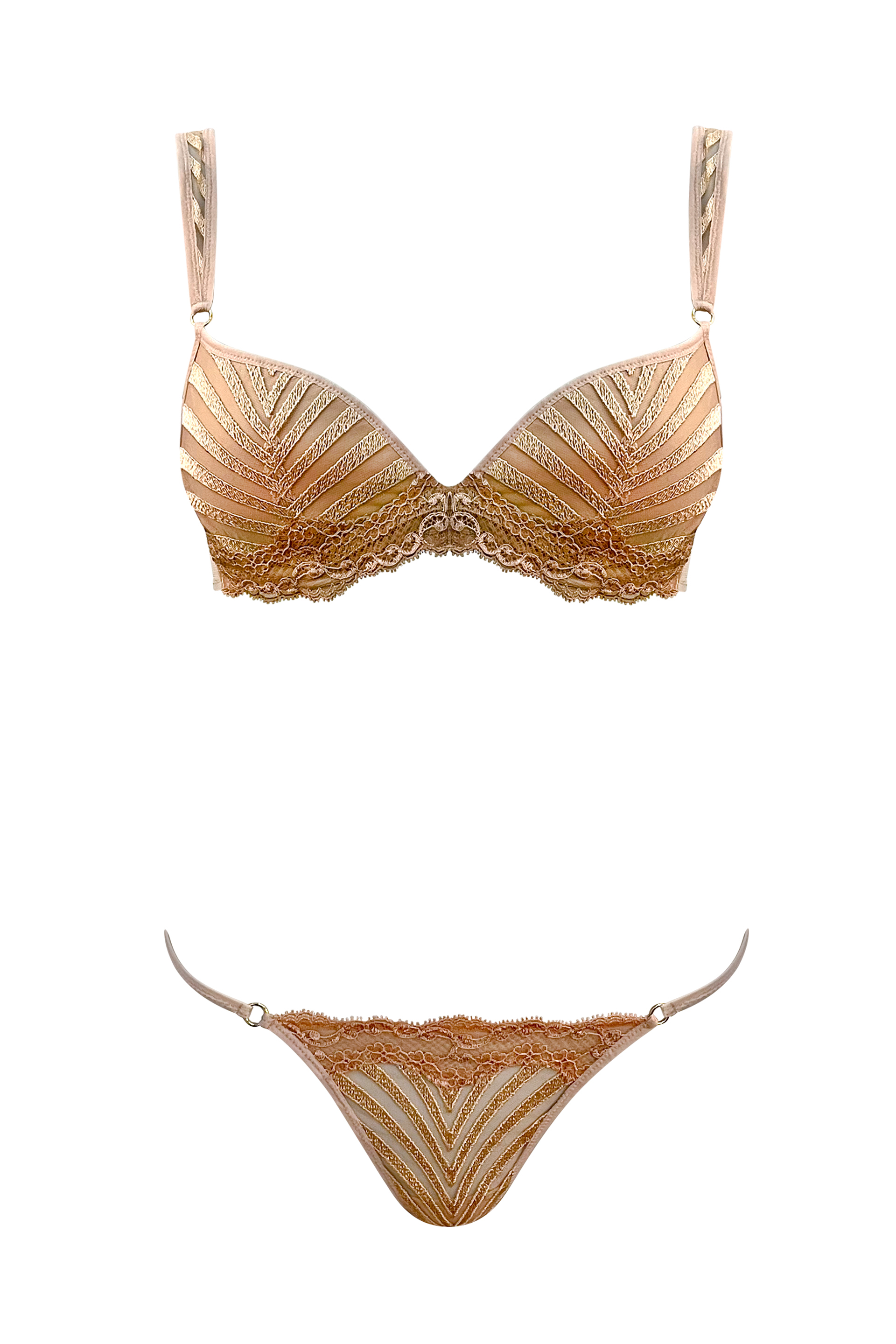 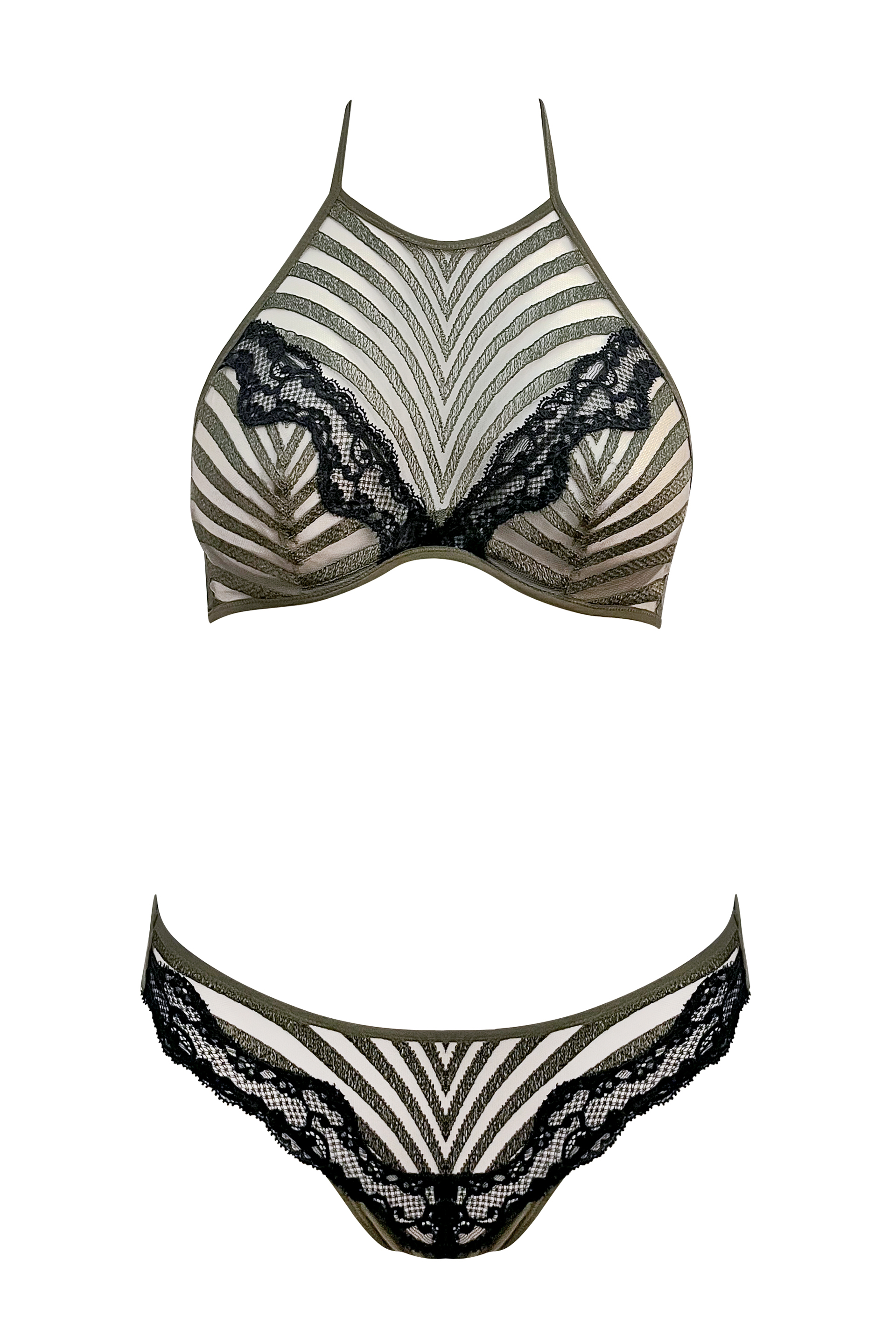 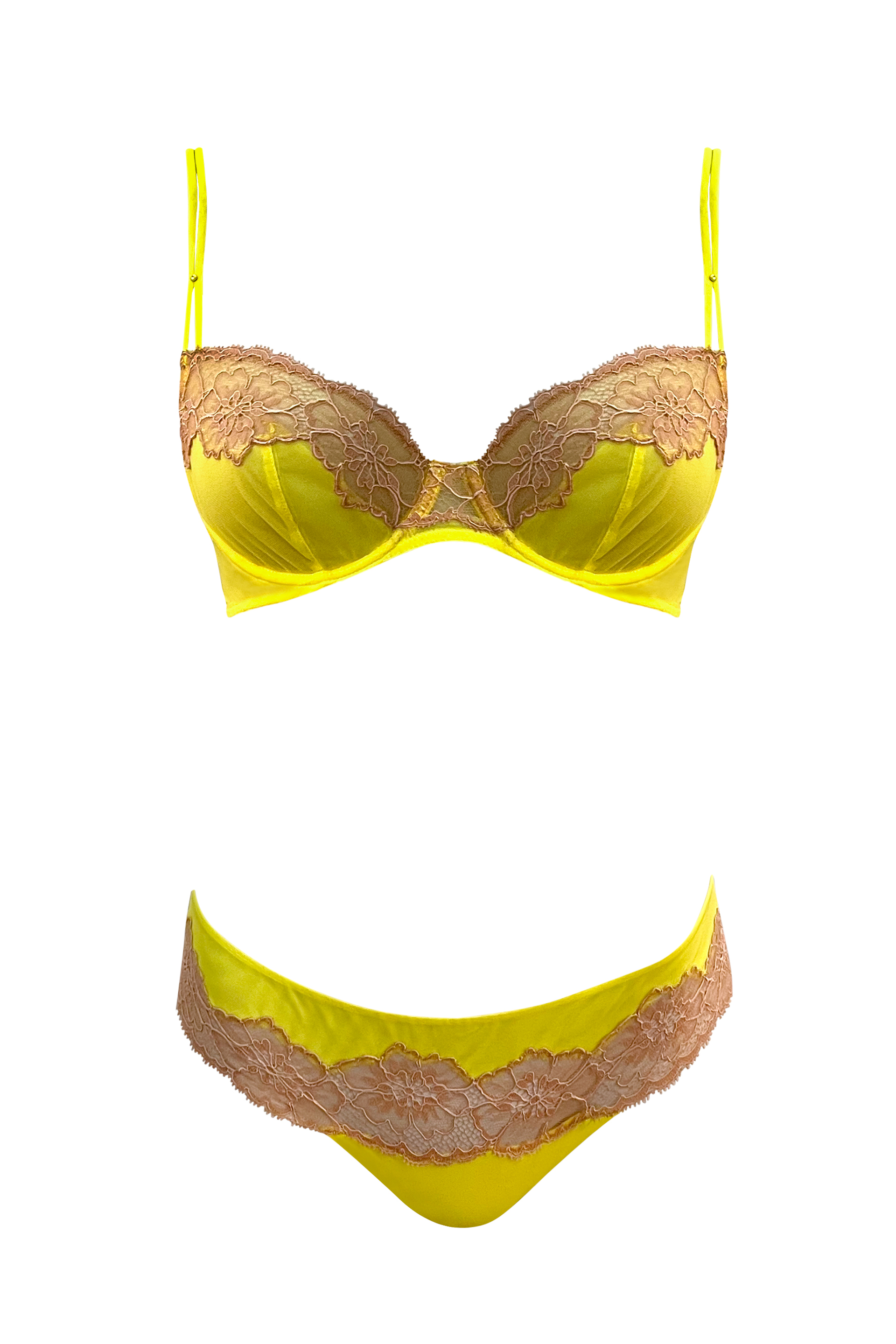 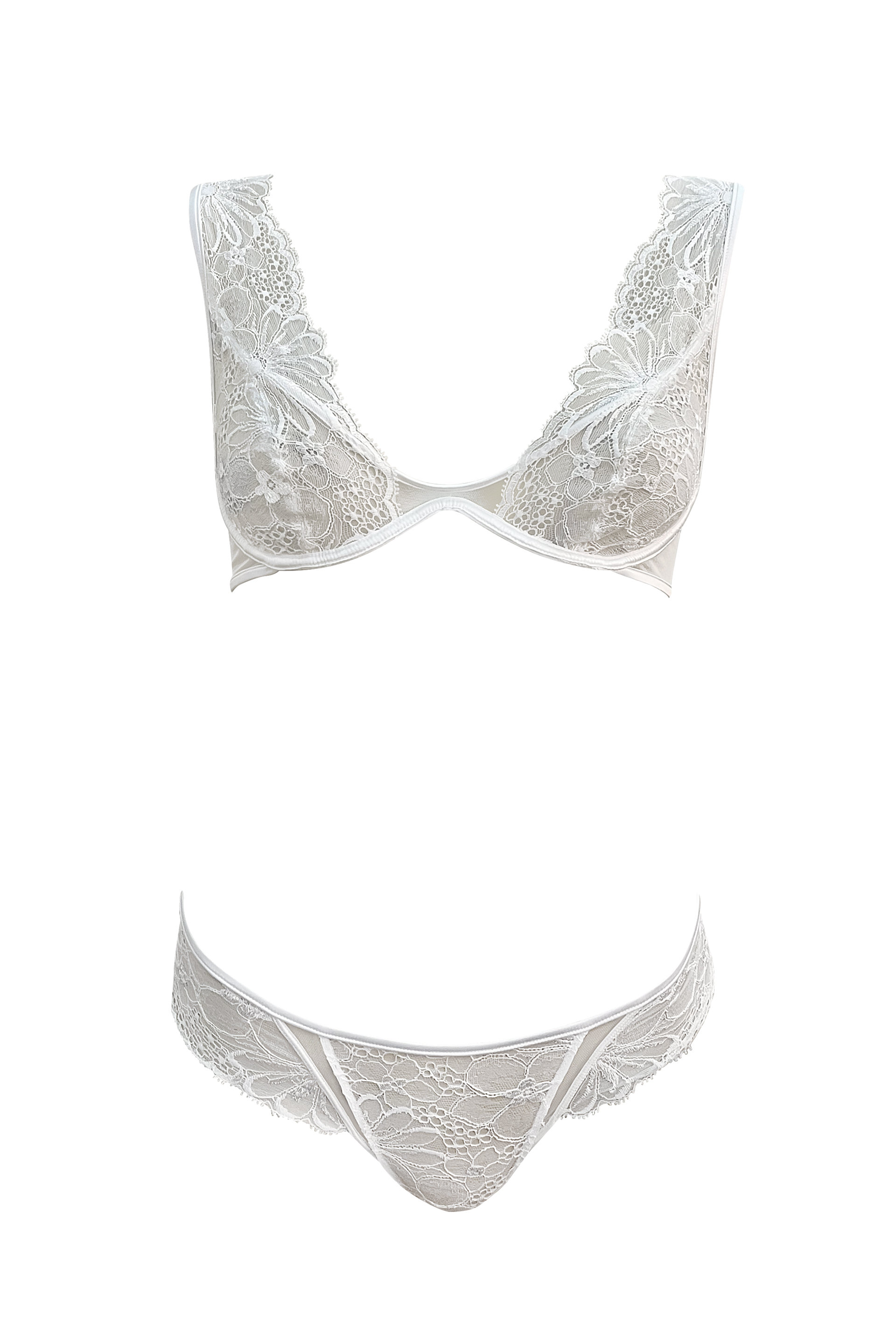 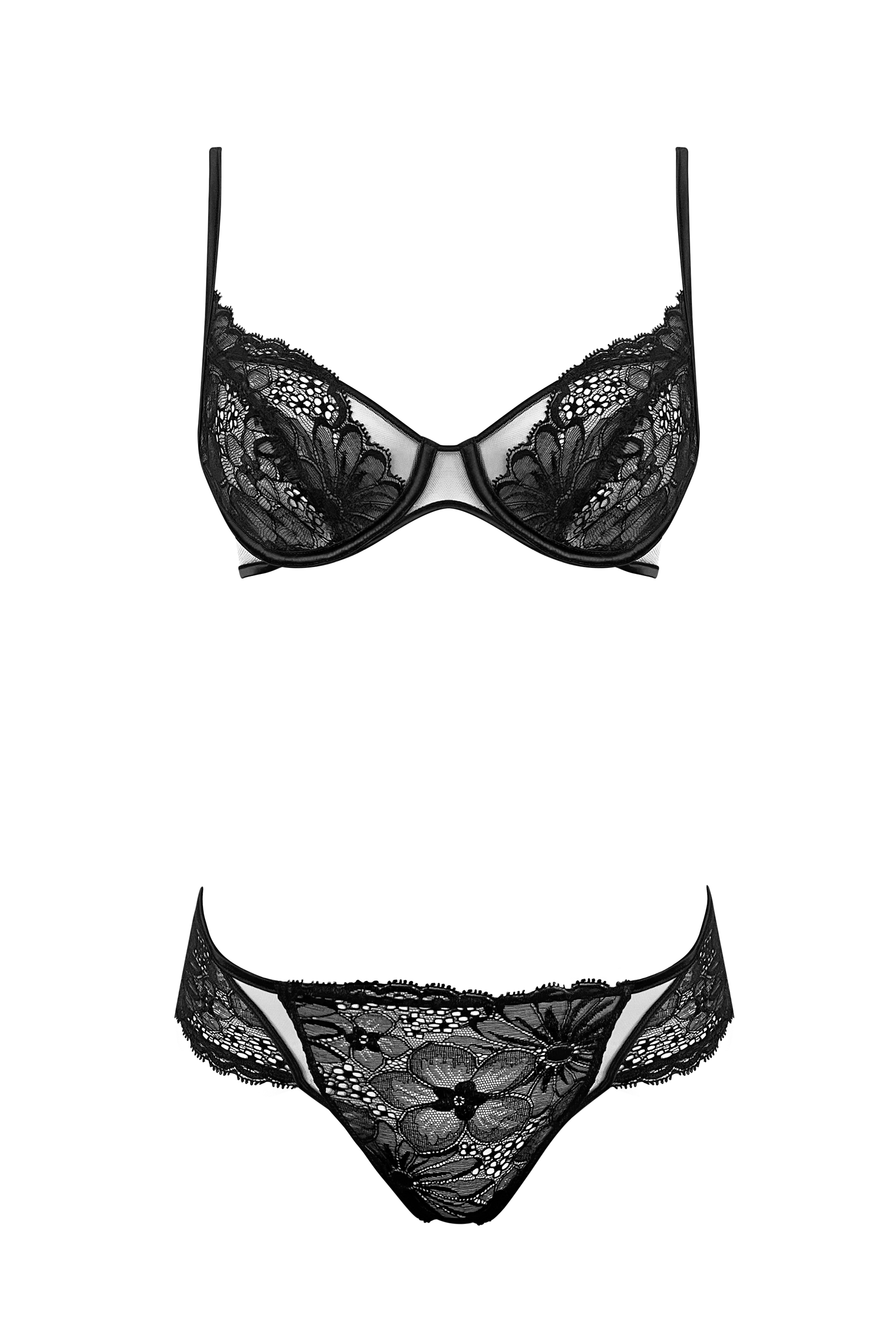 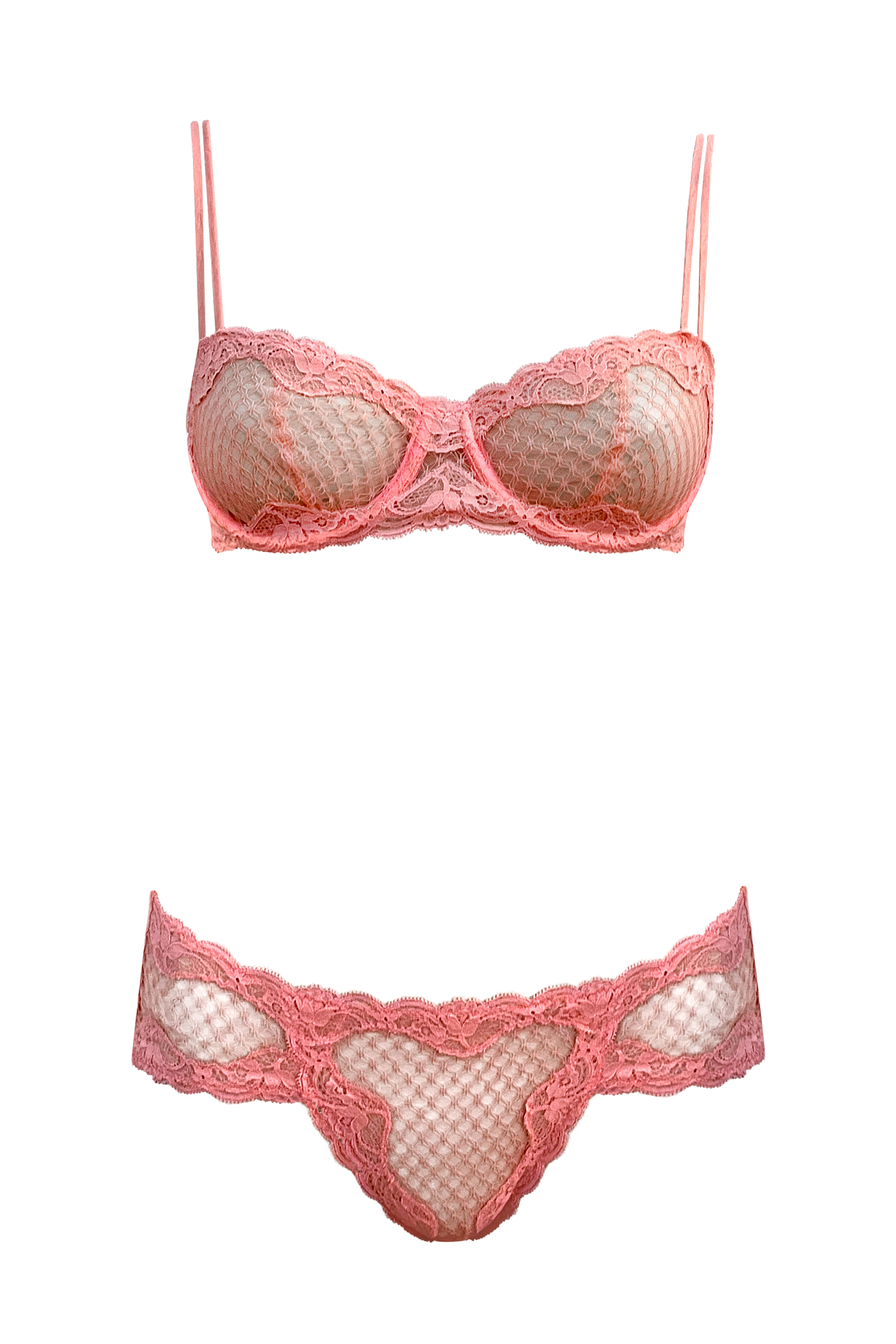 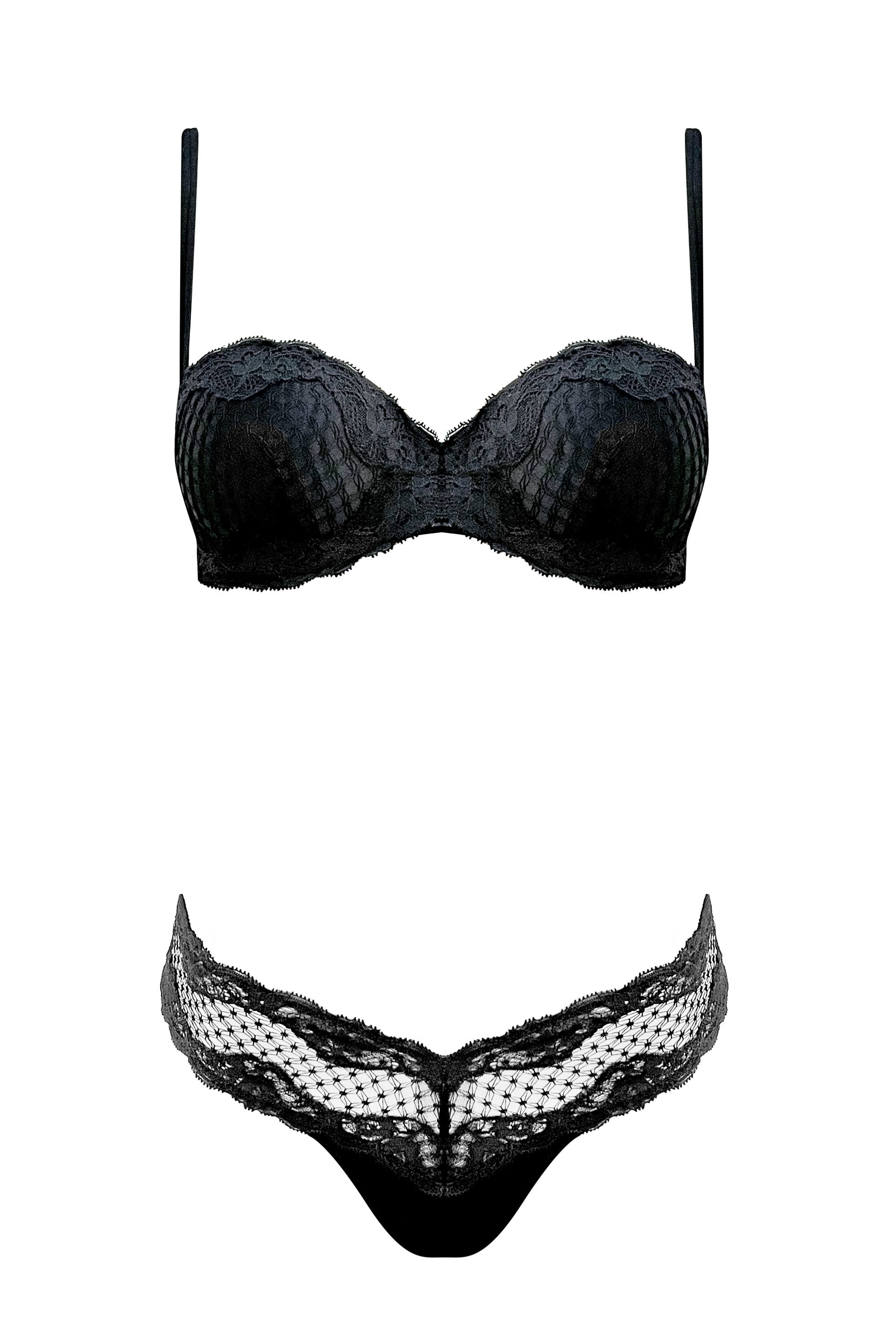 Hero
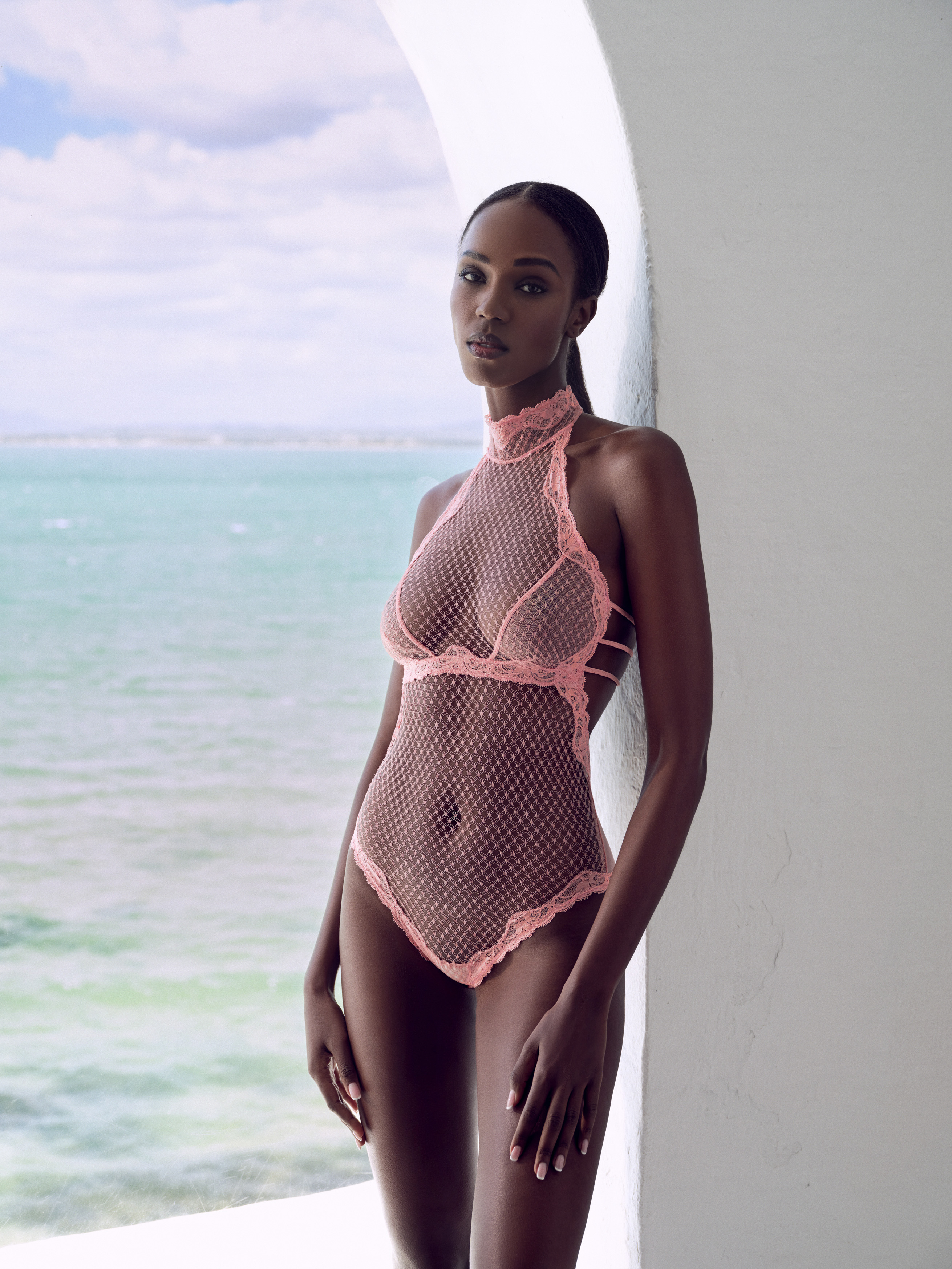 ZAHA FLORIDA360º Campaign
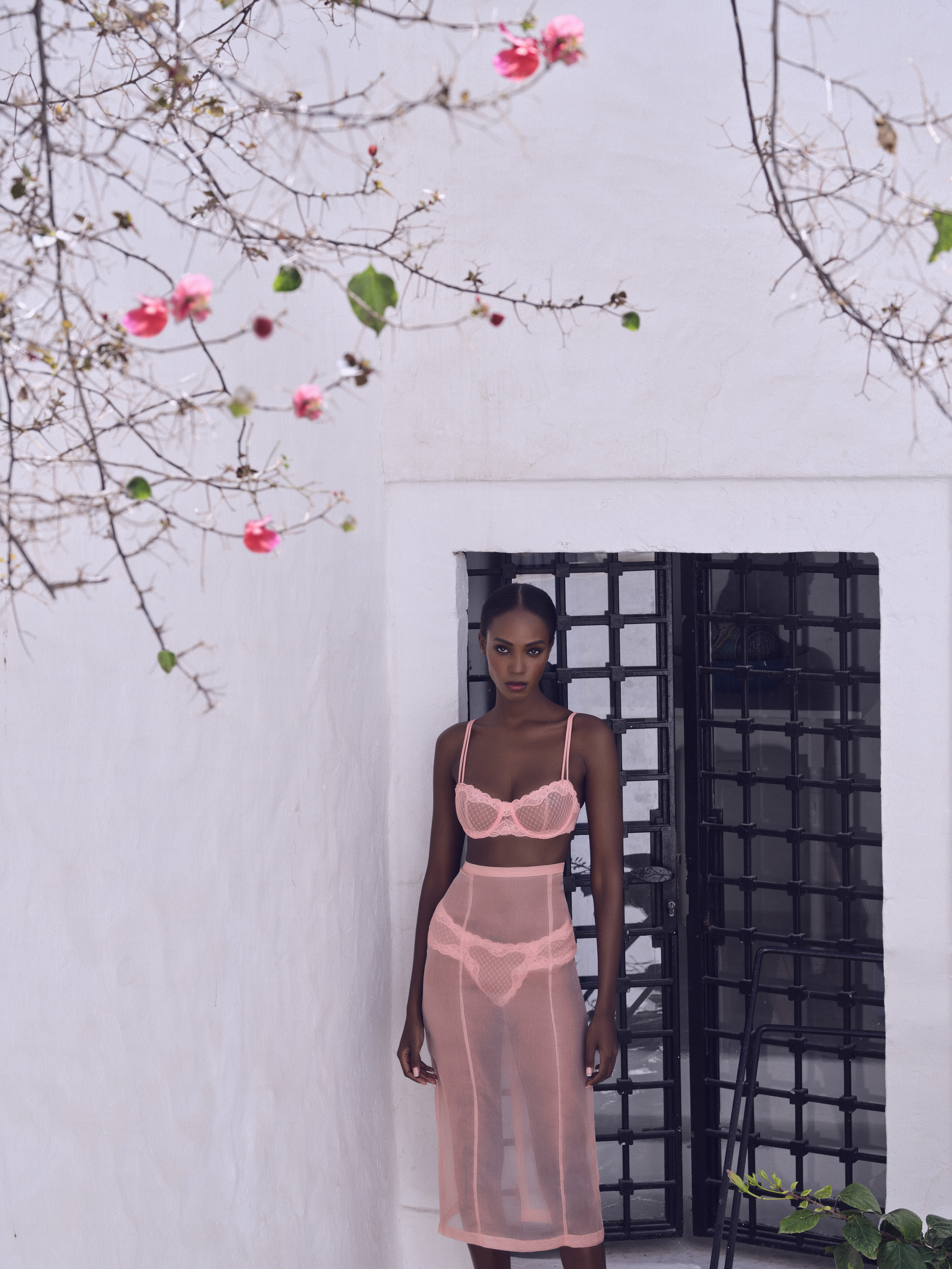 LINGERIE BIDS
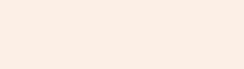 SPRING/SUMMER 2023